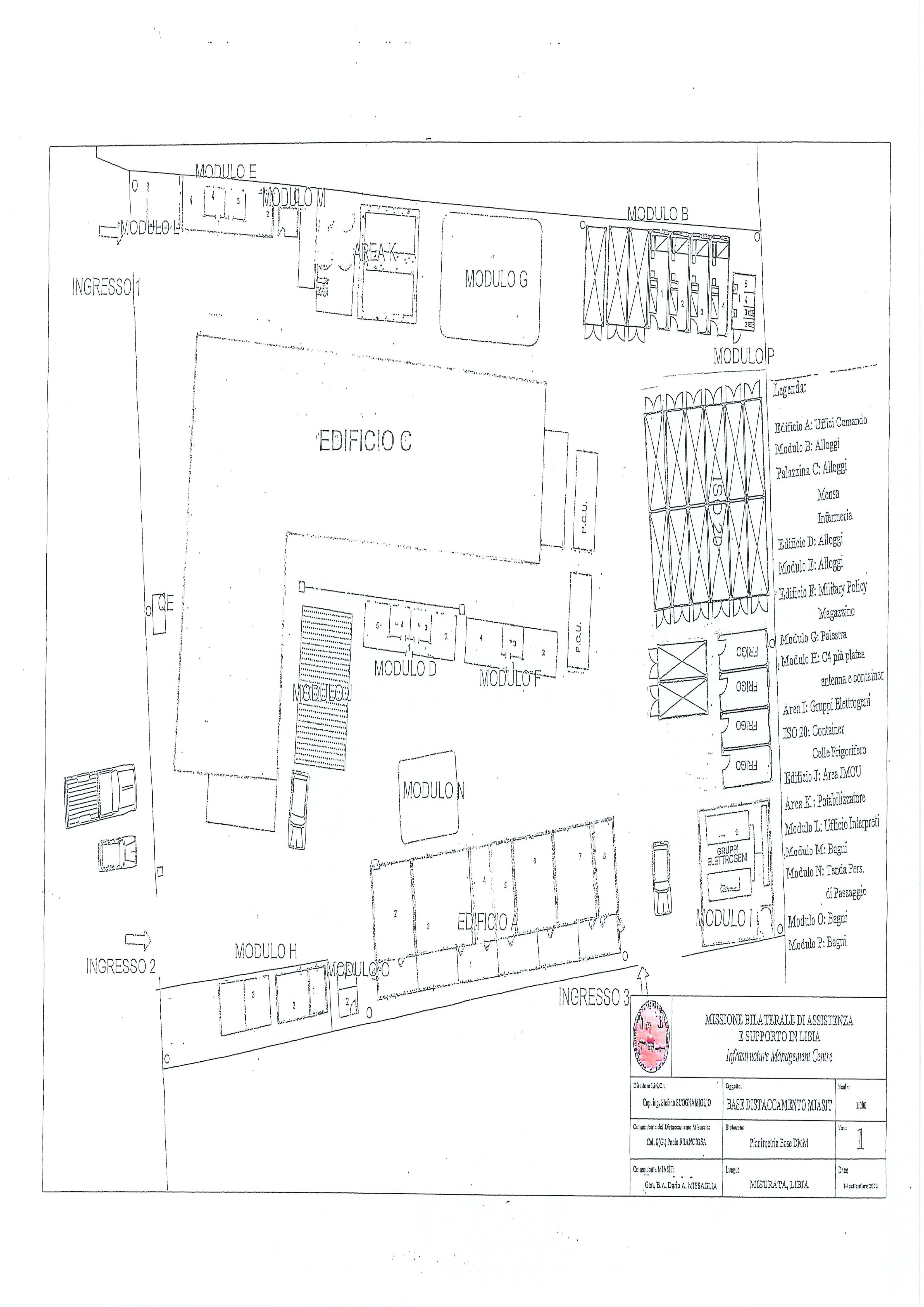 LEGGENDA AREE DI INTERESSE:
          PUNTO RACCOLTA FERITI PRIMARIO
          PUNTO DI RACCOLTA FERITI SECONDARIO
          PUNTO DI RACCOLTA PERSONALE PRIMARIO
          PUNTO DI RACCOLTA PERSONALE SECONDARIO
          MATERIALE SANITARIO
          DAE
Allegato A